9.1
Electricity and Magnetism II
Griffiths Chapter 9 EM Waves
Clicker Questions
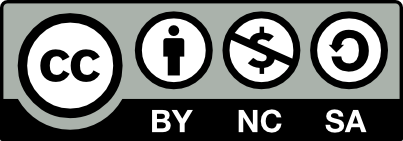 9.2
A function, f(x,t), satisfies this PDE:
Invent two different functions f(x,t) that solve this equation.  Try to make one of them “boring” and the other “interesting” in some way.
[Speaker Notes: CLASS ACTIVITY, NOT A CLICKER QUESTION
________________________________
Physics 3320, Fa11 (SJP) Lecture #20
________________________________
Fall 2011 Comments
Ended class (<10 minutes) with this segue to Chapter 9. I thought this would be a fun activity, but the students didn’t really run with it.
For “boring” I got “0”, “x”, “xt”, and e^(x-ct).  For interesting I got exp[-a(x-ct)^2] from a student. That’s a nice one!. I “animated” x (holding my arm up like a tilted line, and just staying there. Boring, indeed!( I didn’t go into the fact that “xt” is *kind* of interesting, it’s like a tilting line of increasing slope. But that didn’t seem like it would be productive for where I’m headed)  

One student asked if f(x)g(t) always works. I threw this back at the class – it’s a nice idea, we always TRY separation of variables. Some of them recognized that sometimes it does (like the xt example), but other times it doesn’t, it’s not GENERALLY the solution (I came up with sin(ax) e^(bt) as my counter-example, where the left side is negative, and the right side is positive, that can’t work!) We did NOT get to the punch line – that the general solution is f(x-ct) and g(x+ct)

I did walk them through what a Gaussian example looks like. First at t=0 (just a Gaussian), then at small positive t (this took the students some time, some of them “saw” that it was just shifted to the right, but many did NOT come up with this!) Talked them through that, that this is a RIGHT moving Gaussian blip, a traveling wave!  and then we ran out of time.

I wanted to talk about the fact that, for us, “interesting” waves are traveling waves, but that they can have ANY shape, and they can travel right or left, and you can superpose those. I also wanted to talk about where “standing waves” come from (like “xt” which my students came up with, they are NOT of the obvious “traveling wave” form, but you can rewrite them as a sum of left and right movers. So e.g. that strange example of xt is just  (x+ct)^2 – (x-ct)^2, (if you divide by 4c) Or more typically in this course, cos(kx)cos(omega t) DOES work, it’s a standing wave, it’s the superposition of cos(kx-wt) + cos(kx+wt).  Will have to do this next class!

Notes:

Rehn: Students seemed to explore the "boring" solutions for quite a while.

============================
Written by: SJP in PHYS 3320, Fa11]
9.3
The complex exponential,       is equal to:
A) 0     B) i     C) 1     D)  p
E)  Something else
[Speaker Notes: Class: MATH
Correct Answer: C
______________________________

Fall 2011: Not used

=============================
USED IN:  Spring 2009 (Rogers)
LECTURE NUMBER:  24, 25
STUDENT RESPONSES: 0 % 0 % [[100 %]] 0 % 0 % (SPRING 09 – lecture 25)
WRITTEN BY:  Charles Rogers (CU-Boulder)]
9.4
A function, f, satisfies the wave equation:
Which of the following functions work?
Sin( k(x – vt))
B)    Exp( k(-x – vt ))
C)   a( x + vt )3
D)  All of these.
E)  None of these.
[Speaker Notes: Class: MATH
Correct Answer: D
___________________________________
Physics 3320 Fa11 (SJP) Lecture #21 – Guest Lecture = PB (Paul Beale)
12, 8, 4, [[76]], 0
Physics 3320 Sp12 (MD) Lecture #18
3, 13, , [[83]], 0
___________________________________
Fall 2011 Comments
Nice follow-up to Friday’s activity. Useful to talk about units (why do you need that “k” in A and B) and signs.
I would ask what happens if you replace v with some other speed – to emphasize that ONLY waves traveling at “v” solve the wave eqn. 

Notes:

Baily: Some question of left-moving vs. right-moving – Paul was emphasizing the rule that same signs = left moving and opposite signs = right moving, but this seems like something to memorize, rather than sense-making.  Like better the emphasis on following the crest (what needs to happen to keep the argument zero as time passes).
___________________________________

=================================
USED IN:  Spring 2009 (Rogers)
LECTURE NUMBER:  25
STUDENT RESPONSES: 0 % 3 % 0 % [[95 %]] 3 % (SPRING 09)
INSTRUCTOR NOTES: 
WRITTEN BY:  Charles Rogers (CU-Boulder)
CORRECT ANSWER:  D]
9.5
A function, f, satisfies the wave equation:
Which of the following functions work?
In fact, ANY function f ( x +/- vt ) is a good solution!!
Sin( k(x – vt))
 Exp( k(-x – vt ))
a( x + vt )3
D)  All of these.
E)  None of these.
Shape travels left (+) or right (-).
[Speaker Notes: Answer to previous slide]
9.6
A “right moving” solution to the wave equation is: fR(z,t) = A cos(kz – ωt + δ)Which of these do you prefer for a “left moving” soln?A) fL(z,t) = A cos(kz + ωt + δ)B) fL(z,t) = A cos(kz + ωt - δ)C) fL(z,t) = A cos(-kz – ωt + δ)D) fL(z,t) = A cos(-kz – ωt - δ)E) more than one of these!(Assume k, ω, δ are positive quantities)
To think about; Is(are)  the answer(s) really just  “preference” (i.e. human convention) or are we forced into a choice?
[Speaker Notes: Class: MATH
Correct Answer: E
___________________________________
Physics 3320 Fa11 (SJP) Lecture #21 – Guest Lecture = PB (Paul Beale)
18, 4, 0, 0, [[76]]
Physics 3320 Sp12 (MD) Lecture #18
Modified to use same equations above, but asks: “How many of these could be a left-moving plane wave?”
1	B) 2	C) 3	D) 4	E) 0
0, 4, 0, [[96]]
___________________________________
Fall 2011 Comments
Soln is E, but students may get this for the wrong reasons!  (See below)  
(I might ask them, “how many do you prefer, 2 or 3 or 4 of these equations” before discussing!)

In principle, all 4 are ok because they all are of the form k(z+vt). (Indeed, A is IDENTICAL to D, and B is IDENTICAL to C, by even-ness of cos.)
BUT Griffiths points out that by convention, we will choose only  solutions B & C, because that’s what you obtain when you swap k for –k. 
(So, when we reverse direction, we reverse k, NOT omega. It’s just a convention, but we’ll use it all the time with EM waves, so let’s get used to it!) 
Griffiths also “defends” this choice by arguing that with solution B=C, the interpretation of small positive delta as a “small lag” in the wave:  this is true for the right moving wave, and for the B=C choices (but not the A=D choices!)  

Notes
Baily: One student nearby wanted to identify omega with speed, since (kx-wt) can look a lot like (x-vt) – I asked what the units of omega would be if the argument is unitless.

Rehn: Students nearby decided that since cosine is even, they are all left going waves. However, it seemed that their reasoning was, ”The kx and the wt term both have the same sign, so it must be going left." They had this memorized, but I am not sure if they had a physical picture of why it goes left. We went over this again in the next class, but still hard to say if they get it. 
__________________________________

=================================
Written by SJP in PHYS 3320, Fa11]
9.7
Two different functions f1 (x,t) and f2 (x,t) are solutions of the wave equation.
Is (A f1  + B f2 )  also a solution of the wave equation?
Yes, always
B)    No, never.
C)   Yes, sometimes, depending of f1   and f2  .
[Speaker Notes: Class: CONCEPTUAL
Correct Answer: A
_______________________________
Physics 3320 Sp12 (MD) Lecture #18
[[100]], 0, 0 
_______________________________
Spring 2012 Comments


==============================
Written by Mike Dubson in PHYS 3320 Sp12]
9.8
Two traveling waves 1 and 2 are described by the equations:
y1(x,t)  = 2 sin(2x – t)
y2(x,t)  =  4 sin(x – 0.8 t)
All the numbers are in the appropriate SI (mks) units.
 
Which wave has the higher speed? 
 A) 1		B) 2		C) Both have the same speed.
[Speaker Notes: Class: CONCEPTUAL
Correct Answer: B
________________________________
Physics 3320 Sp12 (MD) Lecture #19
7, [[93]], 0


===============================
Written by Mike Dubson in 3320 Sp12]
9.9
A)
B)
C)
D)
Two impulse waves are approaching each other, as shown.  Which picture correctly shows the total wave when the two waves are passing through each other?
[Speaker Notes: Class: CONCEPTUAL
Correct Answer: D
________________________________
Physics 3320 Sp12 (MD) Lecture #19
0, 0, 10, [[90]]
________________________________
Spring 2012 Comments

Used the PhET waves simulation to demonstrate this.

==============================
Written by Mike Dubson in 3320 Sp12]
9.10
A solution to the wave equation is: f(z,t) = A cos(kz – ωt + δ)What is the speed of this wave?Which way is it moving? If δ is small (and >0), is this wave “delayed” or “advanced”?   What is the frequency? The angular frequency? The wavelength? The wave number?
[Speaker Notes: CLASS ACTIVITY -- NOT A CLICKER QUESTION
___________________________________
Physics 3320 Fa11 (SJP) Lecture #21 – Guest Lecture = PB (Paul Beale)
___________________________________
Fall 2011 Comments
Done as a class activity. PB gave just a couple of minutes, might want to devote just a bit more time to it. 
The “delayed vs advanced” question is toughest. 

Notes  (Apply to slides 9.10-9.12)
Regarding the class activities and student difficulties:

Baily: Seems clear that the major difficulty for students is parsing out the different vectors that make up the polarized plane wave – confusing direction of propagation and direction of polarization, or that the x-component of the field can travel in the y-direction.

Rehn: Students had some difficulty remembering what omega was in terms of frequency.  Also heard a conceptual question about angular frequency: someone asked "Why is it "angular?"  A few students thought that a wave with a k dot r term moves in the r direction, instead of k direction.  Some thought that k would point in the direction of r vector always, or that they always had to point in the same direction. Not sure where they got that idea from.

Regarding presentation:

Rehn: One student was very frustrated about the fact that we were guessing equations for E and B without explaining why we were guessing those solutions, or where those solutions came from. I tried to explain that the main point was to prove that E and B are perpendicular to k and to each other, based on Maxwell's equations. He was still frustrated and didn't like the explanation that it just works. He kept saying that "Someone came up with that equation, and I want to know why.”

=================================
Written by SJP in PHYS 3320, Fa11]
9.11
A solution to the wave equation is: f(z,t) = Re[A e(kz – ωt + δ)]What is the speed of this wave?Which way is it moving? If δ is small (and >0), is this wave “delayed” or “advanced”?   What is the frequency? The angular frequency? The wavelength? The wave number?
[Speaker Notes: CLASS ACTIVITY -- NOT A CLICKER
___________________________________
Physics 3320 Fa11 (SJP) Lecture #21 – Guest Lecture = PB (Paul Beale)
___________________________________
Fall 2011 Comments
This is EXACTLY THE SAME as the previous question, we’re just moving towards complex notation.
Still keeping delta explicit, though (next slide) we will hide it in A, by making A itself complex. 


Notes  (Apply to slides 9.10-9.12)
Regarding the class activities and student difficulties:

Baily: Seems clear that the major difficulty for students is parsing out the different vectors that make up the polarized plane wave – confusing direction of propagation and direction of polarization, or that the x-component of the field can travel in the y-direction.

Rehn: Students had some difficulty remembering what omega was in terms of frequency.  Also heard a conceptual question about angular frequency: someone asked "Why is it "angular?"  A few students thought that a wave with a k dot r term moves in the r direction, instead of k direction.  Some thought that k would point in the direction of r vector always, or that they always had to point in the same direction. Not sure where they got that idea from.

Regarding presentation:

Rehn: One student was very frustrated about the fact that we were guessing equations for E and B without explaining why we were guessing those solutions, or where those solutions came from. I tried to explain that the main point was to prove that E and B are perpendicular to k and to each other, based on Maxwell's equations. He was still frustrated and didn't like the explanation that it just works. He kept saying that "Someone came up with that equation, and I want to know why.”

==================================
Written by SJP in PHYS 3320, Fa11]
9.12
A complex solution to the wave equation in 3D is: What is the speed of this wave?Which way is it moving? Why is there no δ?What is the frequency? The angular frequency? The wavelength? The wave number?
[Speaker Notes: CLASS ACTIVITY -- NOT A CLICKER
___________________________________
Physics 3320 Fa11 (SJP) Lecture #21 – Guest Lecture = PB (Paul Beale)
___________________________________
Fall 2011 Comments
Just working our way to the general E field formula, we have it all here except the vector nature of E. 
Delta is now “hiding” in Atilde = A0 exp[i delta] 


Notes  (Apply to slides 9.10-9.12)
Regarding the class activities and student difficulties:

Baily: Seems clear that the major difficulty for students is parsing out the different vectors that make up the polarized plane wave – confusing direction of propagation and direction of polarization, or that the x-component of the field can travel in the y-direction.

Rehn: Students had some difficulty remembering what omega was in terms of frequency.  Also heard a conceptual question about angular frequency: someone asked "Why is it "angular?"  A few students thought that a wave with a k dot r term moves in the r direction, instead of k direction.  Some thought that k would point in the direction of r vector always, or that they always had to point in the same direction. Not sure where they got that idea from.

Regarding presentation:

Rehn: One student was very frustrated about the fact that we were guessing equations for E and B without explaining why we were guessing those solutions, or where those solutions came from. I tried to explain that the main point was to prove that E and B are perpendicular to k and to each other, based on Maxwell's equations. He was still frustrated and didn't like the explanation that it just works. He kept saying that "Someone came up with that equation, and I want to know why.”

=================================
Written by SJP in PHYS 3320, Fa11]
9.13
Is "The Wave" at the stadium a transverse wave or a longitudinal wave? 
 A) Transverse		B) Longitudinal	  C) neither
 
A wave on a stretched drum head is an example of a 
A) Transverse wave	B) Longitudinal wave		
C) it's not a wave at all
[Speaker Notes: Class: CONCEPTUAL (for both)
Correct Answer: A, A
________________________________
Physics 3320 Sp12 (MD) Lecture #19
Top question
[[90]], 10, 0
Bottom Question
[[100]], 0, 0
________________________________
Spring 2012 Comments

These are really just introductory questions, but it was worthwhile reviewing (even just briefly).  Many students had difficulty articulating a formal definition of a transverse or longitudinal wave.

==============================
Written by Mike Dubson in 3320 Sp12]
9.14
A solution to the wave equation is: f(z,t) = Re[A ei(kz – ωt + δ)]If δ is small (and >0), is this wave “delayed” or “advanced” compared to ei(kz – ωt )?   A) delayedB) advancedC) neither, depends on values of z and t.
“delayed”
“advanced”
[Speaker Notes: Class: CONCEPTUAL
Correct Answer: A
________________________________
Physics 3320 Sp12 (MD) Lecture #19
[[77]], 19, 3
________________________________
Spring 2012 Comments

Had lots of discussions of “delayed” vs. “advanced”.  There’s a slight ambiguity if we don’t place restrictions on delta…

============================== 
From Mike Dubson in 3320 Sp12,
Taken from a class activity from SJP 3320, Fa11]
9.15
The electric field for a plane wave is given by:
The vector k tells you:
The direction of the electric field vector.
B) The direction of the magnetic field vector.
C) The direction in which the wave is not varying.
D) The direction the plane wave moves.
E)  None of these.
[Speaker Notes: Class: MATH/ PHYSICS
Correct Answer: D
___________________________________
Physics 3320 Fa11 (SJP) Lecture #21 – Guest Lecture = PB (Paul Beale)
4, 0, 0, [[96]], 0
___________________________________
Fall 2011 Comments
This is the version we gave in class, see next slide for new ideas. 
Do not be fooled, the students get it right only because the distractors are not distracting. This concept is apparently nontrivial for the students!

This question needs some work. It’s too “simple”, for a deep and devious idea. In the next class, I revisited this . It turns out, when I asked students if they understood WHY this answer was d, at first not a single student would raise their hand to admit that there was any issue or confusion. Everything seemed fine. But I pushed, do they really see why k (vector!) is the direction of propagation? Even though there’s a dot product in there? It took ~30 seconds of waiting, but finally one student raised their hand, and said yeah, it was a little unobvious. Then a second, and third. At this point, the ice broke, and half the class admitted they really could not “see” why this was true!  

I spent a good 5 minutes with an interactive discussion at the board (see next lecture), getting them to think geometrically about k dot r, realizing that represents r vectors in a PLANE perpendicular to k, and finally that as time advances, that plane advances… I think it’s non-trivial. 


===================================
USED IN:  Spring 2009 (Rogers)
LECTURE NUMBER:  24, 25, 26
STUDENT RESPONSES: 0 % 0 % 3 % [[97 %]] 0 % (SPRING 09 – lecture 25)
INSTRUCTOR NOTES: 
WRITTEN BY:  Charles Rogers (CU-Boulder)]
9.16
The electric field for a plane wave is given by:
The vector k tells you:
The direction of the electric field vector.
B) The speed of the traveling wave.
C) The direction the plane wave moves.
D) A direction perpendicular to the direction the plane wave moves
E)  None of these/MORE than one of these/???
[Speaker Notes: CONSIDER THIS REVISION TO THE PREVIOUS SLIDE TO TRY IN FUTURE SEMESTERS

Class: MATH
Correct Answer: C
___________________________________
Fall 2011 Comments
(See previous slide, this is my attempted fix to make it more demonstrative of student reasoning. I’m not sure if it will do any better. 
See also the next slide for another idea) 

See comments in upcoming classes too. Apparently, some students in future lectures think, e.g, that if the wave is polarized in the x direction, that the wave is “moving” in the x direction.  And, see below, although they may very well “know” that k points in the direction of travel, they cannot explain why (and some students in my class wondered out loud why this formula wouldn’t equally well tell you that the wave travels in the “r” direction, i.e. a spherical wave! It might be interesting to reframe the question this way!   

Do not be fooled, the students get it right only because the distractors are not distracting. This concept is apparently nontrivial for students!

This question needs some work. It’s too “simple”, for a deep and devious idea. In the next class, I revisited this . It turns out, when I asked students if they understood WHY this answer was d, at first not a single student would raise their hand to admit that there was any issue or confusion. Everything seemed fine. But I pushed, do they really see why k (vector!) is the direction of propagation? Even though there’s a dot product in there? It took ~30 seconds of waiting, but finally one student raised their hand, and said yeah, it was a little unobvious. Then a second, and third. At this point, the ice broke, and half the class admitted they really could not “see” why this was true!  

I spent a good 5 minutes with an interactive discussion at the board (see next lecture), getting them to think geometrically about k dot r, realizing that represents r vectors in a PLANE perpendicular to k, and finally that as time advances, that plane advances… I think it’s non-trivial. 

==================================
Written by: Steven Pollock
-- based on after-class revisions to clicker 7.15]
9.17
The electric field for a plane wave is given by:
Suppose E0 points in the +x direction. 
Which direction is this wave moving?
The x direction.
B) The radial (r) direction
C) A direction perpendicular to both k and x
D) The k direction 
E)  None of these/MORE than one of these/???
[Speaker Notes: Class: MATH/ PHYSICSCorrect Answer: D
____________________________________
Note that this question was created by Steve Pollock when revising a similar question in Fa11 (2 slides prior)
Physics 3320 Sp12 (MD) Lecture #19
First Click:
26, 6, 29, [[39]], 0
Second Click: 
3, 10, 13, [[73]], 0
____________________________________
Spring 2012 Comments

We’ve noticed that many students automatically associate the r-vector with spherical coordinates, and not a generalized position vector (x,y,z).

==================================
Written by: Steven Pollock
-- based on after-class revisions to clicker from 
	PHYS 3320 Fa11 (SJP) Lecture 20]
9.18
The 1-D wave equation is
One particular “traveling wave” solution to this is f1(z,t) = A1 cos(k1z – ω1t + δ1)This wave has speed v = ω1/k1  (do you see why?)There are many other solutions, including f2(z,t) with the SAME functional form, but with higher frequency, ω2>ω1.  What can you say about the speed  of that new solution?A) greater than v       B)  less than v         C) equal to vD) indeterminate!
By the way: 
This wave travels rightward (do you see why?)This wave has wavelength lambda= 2π/k1 (do you see why?)This wave has period 2 π/ω1   (do you see why?)
[Speaker Notes: Class: MATH/ PHYSICS
Correct Answer: C
_________________________________
Physics 3320 Fa11 (SJP) Lecture #22
31, 4, [[62]], 0, 4
Physics 3320 Sp12 (MD) Lecture #18
37, 0, [[47]], 17 
_________________________________
Fall 2011 Comments
(Preclass question)
Answer is C, the wave equation ONLY admits (non-trivial) solutions with speed v. A is popular, because v = omega/k implies (if k could be held fixed) that v will scale with omega. Several students voiced this as their reasoning. So we discussed it, pointed out that v is what is fixed, and k must “adjust”. 
We spent a little time (all review, really) on the “by the way’s” at the bottom. One student was confused, I had meant those to refer to the original wave, but he noted the one about lambda is now ambiguous, if you change omega, you change lambda. Good point! 

I followed this question up with BROAD discussion of what “f” might represent in physics – where does this equation arise? We talked about waves on strings, water waves, sound waves… This led naturally to 3D waves (next slide is animated, so I could use the TOP of the next slide to talk about the shift of d^2/dx^2 to the Laplacian)

Notes
Baily: Some students were thinking that k should remain constant, so v changes, but not sure what his justification was for k remaining constant.

Rehn: There was a discussion about the question of whether v=w1/k1 means that if you change to w2, does k1 stay constant and therefore v changes, or does k1 have to change to some k2 that keeps v constant. 
________________________________


===============================
Written by SJP in PHYS 3320, Fa11]
9.19
The 3-D wave equation is
One particular “traveling wave” solution to this is often written
This wave travels in the k direction  (do you see why?)This wave has wavelength lambda= 2π/|k| (do you see why?)This wave has period 2π/ω   (do you see why?)This wave has speed v = ω/|k|  (do you see why?)
What is the real form of this wave?
[Speaker Notes: Class: MATH/ PHYSICS
Correct Answer: D
_________________________________
Physics 3320 Fa11 (SJP) Lecture #22
0,4, 8, [[80]], 8
Physics 3320 Sp12 (MD) Lecture #19
First Click:
3, 29, 32, [[32]], 3
Second Click:
3, 0,17, [[77]], 3
_________________________________
Fall 2011 Comments
I gave them about 1-2 minutes working on the real form BEFORE showing any answers, I think this was important to do. They were arguing and struggling, but then when the choices came up, they were quick to converge on the correct answer. (Mostly)

For the “do you see why” questions,  I first asked them why this form, (k dot r – omega t) represents a wave traveling in the k direction. They got that 90% correct in last class, but I knew it was more challenging than that question implied. THIS NEEDS DISCUSSION! (see also the first clicker question in the NEXT class, they do NOT all get this)  I asked if they could convince me, did they really understand it or was it just something they “knew”, but weren’t really sure why. I got stony silence for ~20 seconds or longer, until finally one student admitted that he didn’t find it so obvious. Then another, and another, it became apparent that indeed they can’t really articulate why. I worked through it interactively on the board (see Fig 9.11 of Griffiths, I let k be horizontal), first getting THEM to realize that k dot r = constant represents a PLANE of points, perpendicular to k. This took some time, and seemed *very* worthwhile. Good contributions from the class on this. We talked about WHICH plane it would be if, say, k dot r = 0 (i.e, at t=0, if you’re looking for the first “peak” of the cosine, ignoring the phase).  Once you have that, you can “follow the peak” of cos(k dot r – omega t) and convince yourself it’s still  a plane of points that all represent the same “peak”, traveling perp to k.   

Notes
Baily: Instead of carrying out the steps by considering the complex exponential and looking at the real part at the end, nearby student wanted to write out real and imaginary parts and multiply them out & then look at the real part of that – which gives a cosine minus a sine term; no obvious relation to the options given.

Rehn:  Towards the end of lecture, one student asked if k could be a function of x,y,z. His question was worded somewhat strangely, but it seemed that he was mostly concerned about k having some x,y,z dependence.
________________________________

================================
Written by SJP in PHYS 3320, Fa11]
9.20
A wave is moving in the +z direction:
 f(x, y, z, t) = Re[A ei(kz – ωt + δ)] 
The value of f at the point (0,0,z0 , t) and the point at (x, y, z0 , t) are related how?
f1 = f (0,0,z0 , t)  vs.  f2  = f(x, y, z0 , t)
f1 = f2  always    
B)   f1 > or < or = f2  depending on the value of x,y
x
f2
f1
z
y
[Speaker Notes: Class: MATH/ PHYSICS
Correct Answer: A
________________________________
Physics 3320 Sp12 (MD) Lecture #19 (end of class)
[[97]], 3
AND
Physics 3320 Sp12 (MD) Lecture #20 (beg. of class)
[[94]], 3, 0, 3
________________________________
Spring 2012 Comments

Just another way of emphasizing the meaning of a “plane” wave.

==============================
Written by Mike Dubson in 3320 Sp12]
9.21
Here is a snapshot in time of a longitudinal wave:
The divergence of this field is:
Zero
Non-zero
Impossible to tell without further information
[Speaker Notes: Class: CONCEPTUAL
Correct Answer: B
________________________________
Physics 3320 Sp12 (MD) Lecture #21
41, [[50]], 9
________________________________
Spring 2012 Comments

Results indicate students are still struggling with visually interpreting divergence of a vector field.

==============================
Written by Mike Dubson in 3320 Sp12]
9.22
The electric fields of two E/M waves in vacuum are both described by:
The "wave number" k of wave 1 is larger than that of wave 2, k1 > k2.
 
Which wave has the larger frequency f?
 
A) Wave 1        B) Wave 2	       C) impossible to tell
[Speaker Notes: Class: CONCEPTUAL
Correct Answer: A
_________________________________


Fall 2011: Not used


===============================
USED IN:  Spring 2009 (Rogers)
LECTURE NUMBER:  26
STUDENT RESPONSES: [[84 %]] 12 % 5 % 0 % 0 % (SPRING 09)
INSTRUCTOR NOTES: 
WRITTEN BY:  Charles Rogers (CU-Boulder)]
9.23
The electric field of an E/M wave is described by
k = 0.1 m-1, at x=1m and t=0, what is the direction of the B-field?

A) +x     B) +y   C) –x  D) +z  E) -z
[Speaker Notes: Class: CONCEPTUAL
Correct Answer: D
_____________________________Fall 2011: Not used

_____________________________
USED IN:  Spring 2009 (Rogers)
LECTURE NUMBER:  26
STUDENT RESPONSES: 0 % 0 % 0 % [[98 %]] 2 % (SPRING 09)
INSTRUCTOR NOTES: 
WRITTEN BY:  Charles Rogers (CU-Boulder)]
9.24
You have this solution to Maxwell’s equations in vacuum:
If this wave travels in the y direction, is polarized in the x direction, and has a complex phase of 0,   
what is the x component of the physical wave?
To think about:  What is the y component? 
What  would change if the complex phase of E0 was 900?  -900?
[Speaker Notes: Class: MATH/ PHYSICS
Correct Answer: B
_________________________________
Physics 3320 Fa11 (SJP) Lecture #23
39, [[30]], 13, 4, 13
Physics 332 Sp12 (MD) Lecture #23
18, [[67]], 0, 3, 12
_________________________________
Fall 2011 Comments
B is correct, Ex is non-zero (polarized in x direction), and it MOVES in +y direction. 

We asked this because we were worried that students are confusing “polarization direction” and “travel direction”, and indeed, this simple question is apparently very confusing for them! (Note that  answer A is more popular, and it is moving in the x direction. Are they just thinking “x means x”!? We’re not quite sure…) One student asked about what “complex phase of 0” means, he wondered if that set E0=0. 

I also note that technically, D is also correct (if you set kx=0, and ky=k), but nobody fell for it. 

To think about: y component is zero, so is z component. If phase is +90, you get cos(… + 90) = -sin(…)

Notes 
Baily: Before discussion, there was 70% choosing the incorrect answer (A) and 10% voting correctly (B).  Steve then opened it up to discussion – it went to 45% (A) and 32% (B).  Question was motivated by our suspicion that students may think the x-component of the E-field corresponds to its propagation along the x-direction.

Ragole: Finding E for the polarized EM wave proved somewhat difficult initially until the students argued that it had to be B since that was the only one with the proper y dependence (As discussed before, these students were the minority)
________________________________

===============================
Written by SJP in PHYS 3320 Fa11]
9.25
Think about the first of Maxwell’s Equations (Gauss’s Law) in vacuum:
Try a complex exponential “linearly polarized plane wave”:
Then, Gauss’s Law becomes:
E)  None of these.
What does this mean, in words?
[Speaker Notes: Class: MATH/ PHYSICS
Correct Answer: A
_________________________________
Physics 3320 Fa11 (SJP) Lecture #23
[[67]], 4,0,13,17
_________________________________
Fall 2011 Comments
We have gone over this in the previous TWO lectures, so I found the (2/3) result is still a bit disappointing.  Could be due to this question originally having a tilde above the E in the problem statement, indicating a complex quantity, but not in the answers.  This has been changed, since it was responsible for some distraction from the real point of the question.

[One student defended “none of these” by arguing that he thought there should be a tilde on the E’s in all the answers. I have to think about that – I’m not sure what E0 means if it has no tilde? Perhaps we should add it in?  I just added “linearly polarized” to the wording so this becomes a non-issue, any phase is a constant and factors out.]

Afterwards I discussed the “trick” here (that del dot is a derivative, that taking derivatives of exponentials is easy, that’s why we like them) I had written E out in “full form” on the board while they were working (including expanding k dot r into components!) to help them figure this out. 

Notes
Baily: Interesting that before discussion, 76% had the correct answer (A) which went down to 67% after discussion, with an increase in the “none of the above” responses (17%).  Seems the complaint was that the answers provided didn’t include the tilda that was present in the problem statement, which is an easy fix. Not sure if students were just remembering the answer from the previous lectures, and not doing any kind of calculation.

Ragole: None of the students near me really jumped in and tried the divergence.  There was some confusion about what happens with the exponential, then they sort of guessed A

=================================
USED IN:  Spring 2009 (Rogers)
LECTURE NUMBER:  25
STUDENT RESPONSES: [[86 %]] 0 % 3 % 11 % 0 % (SPRING 09)
INSTRUCTOR NOTES: 
WRITTEN BY:  Charles Rogers (CU-Boulder)]
9.26
Given the wave solutions
What does Faraday’s law                     			      tell us?
[Speaker Notes: Class: MATH/ PHYSICS
Correct Answer: D
_________________________________
Physics 3320 Fa11 (SJP) Lecture #23
0, 38, 4, [[54]], 4
_________________________________
Fall 2011 Comments
I had discussed the “trick” of the previous one (that del dot is a derivative, that taking derivatives of exponentials is easy, that’s why we like them) I had written E out in “full form” (including expanding k dot r into components!) to help. I then suggested they NOT try to really TAKE the curl for this question, but to see if they could use the logic of the previous one and guess a reasonable answer. 

When discussing, one student said he picked B because he COULD see the right side, and it was the ONLY one with the correct right side (with the “I” in there) We then discussed that “curl” operates on x, so it gives ZERO for the left side of B (and A). And C has a vector equal to a scalar. But rather than “eliminating”, I want them to focus on the elegance of this result, curl turns into k cross. 

Then we discussed how much good physics this results yields. Phase of E and B are the same, we know the directions, we know the magnitude of B = E/c (we worked that out on the board). 

Notes
Ragole: Students again expressed some confusion with what happens to the exponential.  They ended up evaluating the RHS and concluding B, but I didn't have time to ask them about the curl of a constant vector.

=================================
Written by: SJP in PHYS 3320, Fa11]
9.27
An electromagnetic plane wave propagates to the right.  Four vertical antennas are labeled 1-4.  1,2, and 3 lie in the x-y plane.  1,2, and 4 have the same x-coordinate, but antenna 4 is located further out in the z-direction.
Rank the time-averaged signals received by each antenna.
1=2=3>4      B)  3>2>1=4      C) 1=2=4>3
D) 1=2=3=4     E)  3>1=2=4
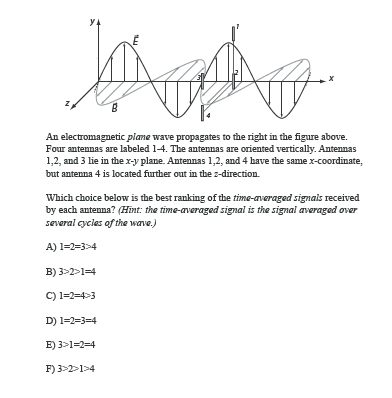 1
y
2
3
x
z
4
[Speaker Notes: Class: CONCEPTUAL
Correct Answer: D
_________________________________
Physics 3320 Fa11 (SJP) Lecture #23
0, 6, 17, [[68]], 0
Physics 3320 Sp12 (MD) Lecture #21
6, 0, 9, [[85]], 0
_________________________________
Fall 2011 Comments
We have derived S, u, momentum, already in class. We have talked about time averaging too. 
Ask them which way the wave is propagating JUST from the picture (Poynting tells you) 

Lots to discuss, it’s a nice question, although the notation has many screwy aspects. (You certainly don’t “see” the plane wave aspects. And the fact that E is being plotted along a y-axis measured in meters is also perhaps odd) . 

I talked a bit about antennas for this one, described the orientation and locations to make it clear, and was explicit that “signal” here refers not to average E field (which is zero) but some measure of average energies. 

They did OK, answer “3” was justified by not noting the “time averaging” effect, but they were mostly not getting tripped up by the “plane wave” nature here.  I “acted out” this field as best I could. 

Exercise: WRITE THIS FIELD IN COMPLEX NOTATION  (Assume this is a snapshot at t=0). 
E = E0 yhat sin(2 pi x/lambda – wt) 

Notes
Baily: This representation is still confusing for them; seems they still misinterpret the field vectors to have some spatial extent that diminishes as you get farther from the axis – even when they’ve agreed before that the fields are constant in the plane.

Ragole: Students didn't end up voting in time, but the discussion was about whether or not the field "reached" antenna 4.  I asked the student to show me the z dependence in the formula and he knew there wasn't any but was still a bit puzzled.  The subsequent discussion cleared things up.
__________________________________


=================================
USED IN:  Spring 2009 (Rogers)
LECTURE NUMBER:  26
STUDENT RESPONSES: 9 % 9 % 11 % 70 % 0 % (SPRING 09)
INSTRUCTOR NOTES: 
Written by: University of Washington PEG group.]
9.28
D2L
[Speaker Notes: ANIMATION – NOT A CLICKER

______________________________
Fall 2011 Comments
At this point I went to the web to show them the animation posted by one of the students. 
I asked them “Which is E, red or blue”? Took a moment, most got it (Red, look at the Poynting vector) 

=============================
Made by SJP, PHYS 3320 Fa11]
9.29
[Speaker Notes: ANIMATION – NOT A CLICKER

_______________________________
Fall 2011 Comments
See previous slide, this one helps show the “plane” aspect. 
(I asked them “what do red and blue mean here?” It’s not E and B now, it’s probably sign (direction ) of E) 


==============================
Made by SJP, PHYS 3320 Fa11]
9.30
Eye
A plan wave approaches the eye and some of the light rays in the wave enter the eye's pupil.  No other rays enter the eye.  What does the eye see?

A) A single point of light, surrounded by blackness.
 B) A uniformly illuminated wall of light, like a white wall.
C) Many scattered points of light, like stars in the night sky.
D) None of these
[Speaker Notes: Class: APPLICATION
Correct Answer: A
________________________________
Physics 3320 Sp12 (MD) Lecture #21
[[73]], 21, 6
________________________________
Spring 2012 Comments

Many students had trouble seeing this, even after being reminded that parallel rays are focused to a single point by a lens.  Some seemed to be helped by asking about the light from a distant star, and whether those rays are effectively parallel.

==============================
Written by Mike Dubson in 3320 Sp12]
9.31
R
detector
ad
Po
A point source of radiation emits power Po isotropically (uniformly in all directions).  A detector of area ad is located a distance R away from the source.  What is the power p received by the detector?
A)


B)


C)


D)


E)  None of these
[Speaker Notes: Class: 
Correct Answer: 
________________________________
Physics 3320 Sp12 (MD) Lecture #21
[[94]], 0, 6, 0, 0
Physics 3320 Sp12 (MD) Lecture #22
[[100]], 0, 00, 0, 0
________________________________
Spring 2012 Comments


==============================
Written by Mike Dubson in 3320 Sp12]
9.32
For a plane electromagnetic wave in vacuum:
E     k   
B     k 
E     B 
E, B in phase
B = E/c
E
Which of Maxwell’s equations requires that B    k ?
k
B
Which of Maxwell’s equations requires that B = E/c ?
[Speaker Notes: Class: MATH/ PHYSICS
Correct Answer(s): B, C
________________________________
Physics 3320 Sp12 (MD) Lecture #22
First Question:
0, [[18]], 64, 18
Second Question:
0, 4, [[79]], 17

________________________________
Spring 2012 Comments

NOTE that this slide is animated, so there are 2 separate questions that use the same answer key.

Students have had difficulty seeing the “trick”, that when you take a derivative of the exponential, you’re just bringing down a component of k, so you can just replace the “del” with a “k” when taking the divergence or curl.  Good to be explicit about this.

==============================
Written by Mike Dubson in 3320 Sp12]
9.33
Dish 1
Dish 2
Two radio dishes (shaped like bowls) are receiving signals from a radio station which is sending out radio waves in all directions with power P.  Dish 2 is twice as far away as Dish 1, but has twice the diameter.  Which dish receives more power?  (Dish 2 is not in the shadow of Dish 1.)

A: Dish 1		B: Dish 2		
C: Both receive the same power
[Speaker Notes: Class: CONCEPTUAL
Correct Answer: C
________________________________
Physics 3320 Sp12 (MD) Lecture #22
20, 0, [[76]], 4

________________________________
Spring 2012 Comments

Could change the diagram so that the dishes are on opposite sides, don’t need to worry about the idea that the first dish is somehow “blocking” the signal to the second dish.

==============================
Written by Mike Dubson in 3320 Sp12]
9.34
D
c
R
A parabolic dish focuses the EM radiation from a source into a beam of constant diameter D :
The intensity of the light in the beam  falls with distance R as:
I ~ 1/R2 		 
I ~ 1/R 	
C)  I = constant 
D)  Something else
[Speaker Notes: Class: CONCEPTUAL
Correct Answer: C
________________________________
Physics 3320 Sp12 (MD) Lecture #22
4, 20, [[72]], 4
________________________________
Spring 2012 Comments




==============================
Written by Mike Dubson in 3320 Sp12]
9.35
When a jet flies faster than the speed of sound, there is...

a sonic boom occurring only at the moment that the jet exceeds the speed of sound.

B)  a continuous sonic booming occurring all the time that the jet is going faster than Mach 1.
[Speaker Notes: Class: CONCEPTUAL
Correct Answer: B
________________________________
Physics 3320 Sp12 (MD) Lecture #22 (end of class)
38, [[63]]
AND
Physics 3320 Sp12 (MD) Lecture #23 (beg of class)
[[100]], 0 
________________________________
Spring 2012 Comments




==============================
Written by Mike Dubson in 3320 Sp12]
9.36
In linear dielectrics,
Yes always.  B) No, never.  
C) Sometimes yes, sometimes no. Depends on details of the dielectric.
[Speaker Notes: Class: CONCEPTUAL
Correct Answer: A
________________________________
Physics 3320 Sp12 (MD) Lecture #23
[[94]], 6, 0
________________________________
Spring 2012 Comments




==============================
Written by Mike Dubson in 3320 Sp12]
9.37
In a non-magnetic, linear dielectric,
How does v compare to c?
v > c always
v < c always
v > or < c depending on
[Speaker Notes: Class: MATH/ PHYSICS
Correct Answer: B
________________________________
Physics 3320 Sp12 (MD) Lecture #23
6, [[94]], 0
________________________________
Spring 2012 Comments




==============================
Written by Mike Dubson in 3320 Sp12]
9.38
A plane wave normally incident on an interface between 2 linear (non-magnetic) dielectrics (n1 ≠ n2)
x
EI
1
2
ET
v1
v2
BI
BT
z
ER
BR
v1
How do k1 and k2 compare? How do w1 and w2compare?
k1=k2, w1=w2		B) k1 ≠ k2, w1 ≠ w2
C) k1 = k2, w1 ≠ w2	D) k1 ≠ k2, w1 = w2
[Speaker Notes: Class: CONCEPTUAL
Correct Answer: D
________________________________
Physics 3320 Sp12 (MD) Lecture #23
0, 9, 33, [[58]]________________________________
Spring 2012 Comments




==============================
Written by Mike Dubson in 3320 Sp12]
9.39
For an electric plane wave given by
the magnetic field is required by Faraday’s law to be
where
Which of the following is true at a particular point in space?
A. The E and B fields are at maximum value at the same time
B. The B field maximum lags the E field by a quarter period
C. The B field maximum leads the E field by a quarter period 
D. The E and B field maxima are exactly a half period apart
E. Not enough information to tell
[Speaker Notes: Class: CONCEPTUAL
Correct Answer: A
___________________________

Fall 2011: Not used

___________________________
From  ERK Fall 2009]
“Wave on a 1D string”, hitting a boundary between 2 strings of different speeds:
9.40
Boundary conditions 
(continuity) give the results:
Is the transmitted wave in phase with the incident wave?
A) Yes, always    B) No, never    C) Depends
Why? How do you decide?
[Speaker Notes: Class: MATH/ PHYSICS
Correct Answer: A
_________________________________
Physics 3320 Fa11 (SJP) Lecture #24
[[79]], 4, 17, 
_________________________________
Fall 2011 Comments
We had a good discussion about phases, about whether sign is “a phase”, (I said yes, it’s pi) about the fact that k’s are real (and by our conventions here, POSITIVE) 

When get to limiting case of k1<<k2, I got them to argue that this means “high speed into lower speed”, like a light string into a very heavy one. One student was confused about how it could be that you get any motion in the transmitted wave, which was precisely the point, in this case, At is SMALL. But then he was baffled by how the heavy string could barely move when the light string had a big motion,.. Unless (he realized) the JUNCTION point didn’t move yet. That was the perfect intro to the sims, so I showed them:
 
http://www.walter-fendt.de/ph14e/stwaverefl.htm

(I recommend setting it up before class, let it run till it’s 2/3 of the way across the screen, because it’s slow, and then pause it before class) 

And, PhET “wave on a string”  (Set no damping, moderate tension, “pulse” mode. Start with open window, so you can see lambda*f = v effects (changing speed means changing lambda, NOT f), and then check out the two reflection modes. (Fixed or loose ends) and relate back to this formula for reflected wave. 

Notes:

Baily: Students discussing amongst themselves didn’t lead to any change in voting.

LA: I heard a couple of arguments that since k1 and k2 are probably not negative, the phase couldn't change. Another student said that since 2k1/(k1+k2) is positive, the exp(iø) term would have to be the same.

=================================
Written by: SJP in PHYS 3320 Fa11]
“Wave on a 1D string”, hitting a boundary between 2 strings of different speeds:
9.41
Boundary conditions 
(continuity) give the results:
Is the reflected wave in phase with the incident wave?
A) Yes, always    B) No, never    C) Depends
Why? How do you decide?
[Speaker Notes: Class: MATH/ PHYSICS
Correct Answer: 
_______________________________
Physics 3320 Fa11 (SJP) Lecture #24

Did not click, but we discussed this at length, see previous clicker question. 

http://www.walter-fendt.de/ph14e/stwaverefl.htm

=============================
Written by SJP in PHYS 3320 Fa11]
9.42
Below is an idealized picture of a traveling EM plane wave. It is a snapshot at t=0. (Wavelength λ is given, as is E0.)Write down a pair of mathematical formulae which describe this wave (in complex form) for all times. (One for E and B)
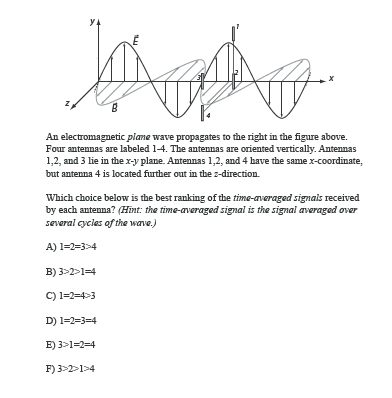 y
E0
x
z
X=λ
[Speaker Notes: CLASS ACTIVITY – NOT A CLICKER

__________________________________
Fall 2011 Comments
This was a ~5+ minute activity (which ended up taking longer), to just get them to write out these fields in complete detail, so nothing is “hidden” in the notation. 
Good discussion of the phase, they actually struggled a bit deriving omega, there is STILL some residual confusion about distinguishing direction of travel and polarization direction. 
Can discuss how we know the “k” is positive (use Poynting vector)
Also pointed out the curiosity of plotting E0 on the y-axis, but E0 does not have units of meters (!) (The y axis is showing DIRECTION of E, but the SCALE is showing the STRENGTH of E, it’s all part of what’s funny about this picture)
Also pointed out that the “plane wave” nature is not clearly shown in this image. 

Exercise: WRITE THIS FIELD IN COMPLEX NOTATION  (Assume this is a snapshot at t=0). 
E = E0 exp(-I pi/2) yhat exp(2 pi x/lambda – wt) , with omega = ck = c (2 pi/lambda) 

B = E0/c zhat  (etc) 

=================================
Written by SJP in PHYS 3320 Fa11]
9.43
With spatially varying e(r), plane EM waves of the form,
are:
No longer good solutions to Maxwell’s Eqs.
  No longer have the same w.
  Are unchanged from the vacuum case.
  Are no longer transverse.
  None of the above.
[Speaker Notes: Class: CONCEPTUAL
Correct Answer: D
_______________________________

Fall 2011: Not used

==============================
USED IN:  Spring 2009 (Rogers)
LECTURE NUMBER:  28
STUDENT RESPONSES: 21 % 21 % 29 % [[7 %]] 21 % (SPRING 09)
INSTRUCTOR NOTES: 
WRITTEN BY:  Charles Rogers (CU-Boulder)]
9.44
In matter, we have







If there are no free charges or currents, can we argue


Yes, always
Yes, under certain conditions (what are they?)
No, in general this will NOT be true!
??
[Speaker Notes: Class: CONCEPTUAL
Correct Answer: B
_________________________________
Physics 3320 Fa11 (SJP) Lecture #24
17, [[63]], 17, 0, 4  (Not sure what the one vote for answer E means .)
_________________________________
Fall 2011 Comments
Some students found the formula D = epsilon E on the back flyleaf and then concluded “yes, always” 
My answer is B) If the material is LINEAR and HOMOGENEOUS, then you can make this argument (in the bulk) 
This is a lead-in to the derivation of the wave equation in matter. 

Notes
LA: The student next to me didn't have much difficulty with this one. It was difficult to get a conversation going, but it appeared that others were on the right track as well.

===============================
Written by SJP in PHYS 3320 Fa11]
9.45
In matter with 
no free charges 
or currents, 
we have:
Fig 2
To figure out formulas for boundary conditions,
match the picture to the PDE(s) above.
Fig 1
A) Fig 1 goes with i and iii     (i.e. the ones involving D and E),      Fig 2 goes with ii and iv    (“”  B and H)
B) Fig 1 goes with i and ii      (“” div),       Fig 2 goes with iii and iv   (“” curl)
C) Fig 1 goes with ii only       (“” B field),       Fig 2 goes with iii only      (“” E field) 
D) Something else!         E) Frankly, I don’t really understand this question.
[Speaker Notes: Class: CONCEPTUAL
Correct Answer: B
__________________________________
Physics 3320 Fa11 (SJP) Lecture #25
8, [[88]], 4, 0, 0
__________________________________
Fall 2011 Comments
Started class with this, but few voted. I spent a few minutes talking through what it meant, where it came from. Then collected votes – not much difficulty here, they seem to have this basic idea down. 

Notes
Rehn: Students weren’t certain about which surface goes with which Maxwell's eqn, but they ended up guessing correctly.

=================================
Written by SJP in PHYS 3320, Fa11]
9.46
Region 1
Region 2
Match the Maxwell equation (i-iv) in matter (no free charges) with the corresponding boundary condition (1-4)  it generates:
i  4,   ii  3    iii  2    iv  1
B) i  2,   ii  1    iii  4    iv  3
C) Wait, only SOME of the BC’s on the right are correct! 
D) Wait, NONE of the BC’s on the right are correct!
E) Frankly, I don’t really understand this question.
[Speaker Notes: Class: CONCEPTUAL
Correct Answer: C
__________________________________
Physics 3320 Fa11 (SJP) Lecture #25
5, 64, [[32]], 0,0
__________________________________
Fall 2011 Comments
Correct answer is C, 1 and 4 are ok, but 2 and 3 are missing factors of epsilon and mu respectively, see next slide. 

I don’t think I realized that the majority had it WRONG, although I had anticipated this by having the next slide with the correct solution. 

I talked them through this in some detail, we constructed the surface (starting with ii, then iii, SO FAR agreeing with answer B, then moving on to i, and finally iv, finally DISAGREEING with the given equations, Eq 2 is missing an epsilon, and 3 is missing mu’s.  Spent some time re-discussing the point that dB/dt does not contribute on the right sight (unless dB/dt were infinite, which it generally isn’t) and similarly with dD/dt. We also pointed out why the “perp” equations are NOT bold (just the z-components) but the “parallel” equations ARE bolded (those are still vectors, there are TWO equations hidden in them, one for x, and one for y) Tried to be very clear here at the board about what “parallel” and “perp” refer to, and how they ARISE from divergence theorem and stokes theorem. 

Notes
Baily: Heard a question about whether any surface charge could contribute to the parallel components – I would have added to the explanation that when we look close enough to the surface, it looks flat and uniform, so the E-field from the surface charge alone points outward at the boundary, not parallel.

Rehn: Most students said they weren't sure. They said that they remembered doing this, but couldn't remember exactly how it went, or what they were supposed to do.

Ragole: Again the students near me weren't certain but guess that divergence went with perpendicular and so curl gives the parallel, but there wasn't a lot behind this assumption.

=================================
Written by SJP in PHYS 3320 Fa11]
9.47
Region 1
Region 2
Match the Maxwell equation (i-iv) in matter (no free charges) with the corresponding boundary condition (1-4)  it generates:
B) i  2,   ii  1    iii  4    iv  3
[Speaker Notes: Corresponds to previous slide, with correct boundary conditions.]
9.48
An EM plane wave in free space comes from the left towards an interface. Which statement is  true?
Only certain frequencies are allowed.
  You are free to choose the wave speed.
  A compensating wave must travel towards the interface from the right too.
  You may independently select the frequency and the k-vector.
  None of the above.
[Speaker Notes: Class: CONCEPTUAL
Correct Answer: E
__________________________________
Physics 3320 Fa11 (SJP) Lecture #25
13,4, 21, 4, [[58]]
__________________________________
Fall 2011 Comments
One (smart) group said they thought this was just weird, they are worded oddly. I sort of agree. For instance, one student said that he chose A because GIVEN omega I, only certain frequencies (namely, omega I!) are going to be allowed for the reflected and transmitted waves. Another found it weird because he thought, if it’s an EM wave in free space, that the boundary is totally irrelevant, what does it have to do with anything. This has more interesting “physics” buried in it, plane waves are infinite, they are “everywhere”, so in a sense they “know” about the boundary, it’s not a packet, it’s a plane wave. 

I didn’t hear arguments for C (though we got quite a few votes for it), too bad. I discussed the fact that we are assuming EM wave comes in from the left, and thus pretty explicitly are NOT assuming any wave comes from +infinity (but I suspect some were thinking about the reflected wave, perhaps?) 

Despite the awkward wording, I thought this was kind of fun, and generated decent questions and discussions.   This problem let me set up the geometry of the problem, and indicate the general solutions, remind them of omega = v k, etc. 

Notes
Baily: First option was distracting, since you can interpret from the problem statement that the wave has only one frequency – Steve explains he’s thinking of it as a broad, general statement – there’s a connection between the frequencies, not a restriction on what the frequencies in the problem can be.

LA: Students quickly eliminated D) that you could select k and w separately and B) you can select wave speed.  They were generally confused by C) a compensating wave must occur from left and one student suggested A) only some freq. allowed might be the next thing to happen.

=================================
USED IN:  Spring 2009 (Rogers)
LECTURE NUMBER:  28, 29
STUDENT RESPONSES: 0 % 11 % 7 % 57 % [[25 %]] (SPRING 09 – lecture 28)
			       0 % 14 % 14 % 10 % [[62 %]] (SPRING 09 – lecture 28)
			       3 % 3 % 0 % 26 % [[69 %]] (SPRING 09 – lecture 29)
INSTRUCTOR NOTES: 
WRITTEN BY:  Charles Rogers (CU-Boulder)]
9.49
An EM plane wave in free space comes from the left towards an interface. Which statement is  true?
Only certain wave speeds are allowed.
 You are free to choose k.
 A reflected wave on the left and a transmitted wave on the right may travel away from the interface too.
  All of the above.
  None of the above.
[Speaker Notes: Class: CONCEPTUAL
Correct Answer: D
__________________________________
Physics 3320 Fa11 (SJP) Lecture #25
__________________________________
Fall 2011 Comments
I didn’t click on this, just talked through it. It has some good points (like being free to choose k) 


=================================
USED IN:  Spring 2009 (Rogers)
LECTURE NUMBER:  28, 29
STUDENT RESPONSES: 0 % 0 % 0 % [[100 %]] 0 % (SPRING 09 – lecture 28)
                                  0 % 0 % 10 % [[90 %]] 0 % (SPRING 09 – lecture 29)
INSTRUCTOR NOTES: 
WRITTEN BY:  Charles Rogers (CU-Boulder)]
9.50
For linear materials, we found that the index of refraction n is given by:
Can n be less than one?
A. Yes
B. No
[Speaker Notes: Class: CONCEPTUAL
Correct Answer: 
__________________________________

Fall 2011: Not used

=================================
From ERK Fall 2009]
9.51
For our reflected and transmitted waves, how many unknowns have we introduced?
2
4
8
D. 12
E. None of the above
[Speaker Notes: Class: CONCEPTUAL
Correct Answer: D
__________________________________
Physics 3320 Fa11 (SJP) Lecture #25
__________________________________
Fall 2011 Comments
I didn’t bother having them click on this, it’s kind of ambiguous. But we talked it through, there’s a LOT. Like, E0R has amplitude and phase, nR cannot point in the “z” direction here, but it could have two components. So I can easily get up to 12 unknowns.  We have only 4 equations (the BC’s), and I went back to that slide and pointed out that for normal incidence, the first two (perp) equations give us NOTHING (0=0), so we really are down to 2 equations in 12 unknowns! Looks pretty depressing, but it’s ok! (See next slide) 

================================
From ERK Fall 2009]
9.52
For our reflected and transmitted waves, how many unknowns have we introduced?
2
4
8
D. 12
E. None of the above
[Speaker Notes: Class: CONCEPTUAL
Correct Answer: 
__________________________________
Physics 3320 Fa11 (SJP) Lecture #25
__________________________________
Fall 2011 Comments
Returned to this (again, no clicking), but now with all our simplifications, (including the still unproven, but assigned for homework, fact that the nhats are also all the same!) Now it’s tractable, there are just two complex constants to find, E0R and E0T.  So now we just have to write out the two equations and solve for these. 


=================================
From ERK Fall 2009]
9.53
An EM plane wave comes from the left towards an interface. Reflected and transmitted waves leave. Therefore, the total E-field is like:
True.
  False.
  Don’t understand and have questions
  Too confused for questions...
[Speaker Notes: Class: CONCEPTUAL/ SURVEY
Correct Answer: N/A
__________________________________

Fall 2011: Not used

================================
USED IN:  Spring 2009 (Rogers)
LECTURE NUMBER:  28, 29
STUDENT RESPONSES: 86 % 10 % 2 % 2 % 0 % (SPRING 09 – lecture 29) 
INSTRUCTOR NOTES: 
WRITTEN BY:  Charles Rogers (CU-Boulder)]
9.54
An EM plane wave comes from the left towards an interface. Reflected and transmitted waves leave. Therefore, at the interface we expect to match the waves with something like:
No. This type of condition cannot work.
  No. This is mathematically possible, but       physically incorrect.
 Ah, therefore I see a necessary condition…
  None of these.
[Speaker Notes: Class: CONCPEPTUAL
Correct Answer: N/A
__________________________________

Fall 2011: Not used

__________________________________
USED IN:  Spring 2009 (Rogers)
LECTURE NUMBER:  28, 29
STUDENT RESPONSES: 0 % 5 % 93 % 2 % 0 % (SPRING 09 – lecture 29)
INSTRUCTOR NOTES: 
WRITTEN BY:  Charles Rogers (CU-Boulder)]
9.55
A EM plane wave comes from the left. Reflected and transmitted waves leave. Therefore, at the interface we expect to match the waves with something like:
at the interface,
None of these.
[Speaker Notes: Class: MATH/PHYSICS
Correct Answer: C
____________________________

Fall 2011: Not used

===========================
USED IN:  Spring 2009 (Rogers)
LECTURE NUMBER:  30
STUDENT RESPONSES: 3 % 0 % 79 % 18 % 0 % (SPRING 09)
INSTRUCTOR NOTES: 
WRITTEN BY:  Charles Rogers (CU-Boulder)]
9.56
Do plane waves in matter (see above) represent general solutions of Maxwell’s Equations?
Yes!  Fixed k-vector and frequency are predicted via Fourier superposition.
 No. In some cases you would need complex k-vectors, which is unphysical.
 No. In some cases you would need frequency dependent e or m. Then plane waves don’t work.
 No. In spatially varying material, you might need non-transverse plane waves and that’s unphysical.
 None of the above.
[Speaker Notes: Class: CONCEPTUAL
Correct Answer: E
________________________________

Fall 2011: Not used

==============================
USED IN:  Spring 2009 (Rogers)
LECTURE NUMBER:  32
STUDENT RESPONSES: 56 % 0 % 26 % 8 % [[10 %]] (SPRING 09)
INSTRUCTOR NOTES: 
WRITTEN BY:  Charles Rogers (CU-Boulder)]
9.57
In matter without any free charge density, I can conclude that
A. Divergence of D and E are zero
B. Divergence of D is zero and divergence of E may be zero
C. Divergence of D and E are not zero
D. Divergence of D may be zero and divergence E is zero
E. Not enough information to tell
[Speaker Notes: Class: CONCEPTUAL
Correct Answer: B
____________________________

Fall 2011: Not used

===========================
From ERK Fall 2009]
9.58
In the case where medium 1 had a very slow wave velocity and medium 2 had a much higher wave velocity, μ2v2 >> μ1v1. Assuming that the permeabilities (μ’s) are essentially equal to the permeability of the vacuum, what is the relation between ε1 and ε2?
A. ε1 ≅ ε2
B. ε1 > ε2
C. ε1 < ε2
D. Not enough information to tell
[Speaker Notes: Class: MATH/ PHYSICS
Correct Answer: B
__________________________________
Physics 3320 Fa11 (SJP) Lecture #25
Didn’t click
ANDPhysics 3320 Fa11 (SJP) Lecture #26
5, [[90]], 5, 0,

__________________________________
Fall 2011 Comments
Lecture #25:
Didn’t get to click on this, but worked out on the board the fact that 1/(mu epsilon) = v^2 is what you need. Might start next class with it? 

Answer is B., you are slower in the higher n region, which is the bigger epsilon region. 
Ignoring mu’s, epsilon1*v^2 will be the same in the two media, so if v2 is much bigger, then epsilon2 will be smaller.

(Makes sense, where v is big (c Is BIGGEST possible!) , it has the LOWER epsilon.  

AND
Lecture #26:
Pre class question, no problem for them. (I did have v = 1/Sqrt[mu epsilon] on the board, though) 
This will come back in our class today, thought it was a nice easy warmup. 

Notes
Ragole: The student nearest to me just used the definition of v and got the right answer.

=================================
From ERK Fall 2009]
9.59
For our reflected and transmitted waves, we found that ωR=ωT=ωI. What can we now conclude about the wavelengths of the transmitted and reflected waves?
λR=λT=λI
λR=λT≠λI
λR≠λT=λI
λR=λI≠λT
E. Need more information
[Speaker Notes: Class:  MATH/ PHYSICS
Correct Answer: D
________________________________

Fall 2011: Not used
________________________________
ERK Fall 2009]
9.60
For light at normal incidence, we found:
What gives a large transmission of light at normal incidence?
When v1>>v2
When v2>>v1
When v is very different in the two media
When v is nearly the same in the two media
None of these/other/I’m confused/…
[Speaker Notes: Class: MATH/PHYSICS
Correct Answer: D
_______________________________
Physics 3320 Fa11 (SJP) Lecture #26
5, 10, 9, [[86]]
_______________________________
Fall 2011 Comments
Also pretty easy, one student was focused on “T”, I pointed out it’s even easier to focus on R. 
Another student pointed out that technically it’s E, (other) – (it’s not “nearly” the same, it IS the same for MAXIMUM”. But, nobody voted for that.

Notes
Baily: Student nearby said he was seeing it mathematically, but didn’t have an intuition about what that meant.  Question could be rephrased to ask for what corresponds to a large transmission coefficient.

Ragole: I asked preemptively what happens if the wave speeds are equal (100% transmission, there's no barrier).  Then the student explained his answer D is the closest we could get. 

=================================
Written by SJP in PHYS 3320 Fa11]
9.61
For an electric plane wave given by
The contribution from the E field to the (real) energy density uEM is
A.

B.

C.

D.

E. More than one of the above is true
[Speaker Notes: Class: MATH/PHYSICS
Correct Answer: C
________________________________
Physics 3320 Fa11 (SJP) Lecture #26
14, 5, [[71]], 0, 10
________________________________
Fall 2011 Comments
Good discussion, students talked awhile about this. It’s back to this idea that you need to use the real E field in quadratic expressions
(The answer is C.  Note that A is itself still complex (square of a complex number is in general still complex)
Note that B-D are all manifestly real, but B is going to involve cos(2(k dot r-omega t)), which is not the same as cos^2(k dot r-omega t)
Note that E is totally missing any time or space dependence at all!

Notes
Baily: One student thought that B, C & D were the same, but that (A) was the correct response.

Ragole: Students went with C ~(Re(E))^2 because they had heard it before.  We then tried to determine if any of the other answers were the same.

===============================
From ERK Fall 2009]
9.62
For an electric plane wave given by
The Poynting vector is given by

(And,                 )
(Surprise?!  It’s not ~[Re(E)]^2 !)
[Speaker Notes: DERIVATION – NOT  A CLICKER
_________________________________
Physics 3320 Fa11 (SJP) Lecture #26
Fall 2011 Comments
Here I went through this in powerpoint (though it would probably work better on the blackboard, in retrospect) 
I animated it. The point is to walk them through, in the middle we are finding S which is |S|. You can write it in the “expected” way with a Re(E) which you then square, consistent with the previous slide. 

But when you *time average*, that cos^2 gives you ½, and the phase (delta) is GONE! You don’t need it, it’s lost. So, when you time average, in fact you could just as well have used that last expression (with the magnitude squared). 

So although I keep saying “don’t use the magnitude squared, square the real part”, here you CAN( as long as you get that factor of ½ in there correctly.  This connects nicely to stuff they are doing in QM. 

================================
Created by SJP in PHYS 3320 Fa11]
9.63
+σ
-σ
An ideal (large) capacitor has surface charge density +σ on its top plate and –σ on its bottom plate. There is only vacuum between the plates.What is E inside the capacitor ?
E = σ/ε0 ẑ
B) E =  -σ/ε0 ẑ
C) E =  σ/2ε0 ẑ
D) E =  -σ/2ε0 ẑ
E) None of the above
[Speaker Notes: Class: MATH/PHYSICS (Review)
Correct Answer: B
________________________________

Fall 2011: Not used

===============================
From ERK Fall 2009]
9.64
+σ
-σ
An ideal (large) capacitor has surface charge density +σ on its top plate and –σ on its bottom plate. Now a linear dielectric with permittivity ε is inserted between the plates.How does E inside the dielectric compare with the case with no dielectric?
A) E is smaller
B) E is the same
C) E is larger
D) Depends on the ε of the dielectric
E) Not enough information to tell
[Speaker Notes: Class: CONCEPTUAL
Correct Answer: A
________________________________

Fall 2011: Not used

===============================
From ERK Fall 2009]
9.65
In the case where medium 1 had a very slow wave velocity and medium 2 had a much higher wave velocity, we found that R1 and T0. In the opposite case, where the wave velocity in medium 1 is much higher than that in 2, we expect
R1, T0
R0, T1
R1/2, T1/2
D. Not enough information to tell
[Speaker Notes: Class: CONCEPTUAL
Correct Answer: A
________________________________

Fall 2011: Not used

===============================
From ERK Fall 2009]
9.66
What is the relative phase angle between the incident wave and the transmitted wave?
0
90
180
Can be more than one of the above
Depends on the incident angle and dielectric properties
[Speaker Notes: Class: MATH/PHYSICS
Correct Answer: A
________________________________
Physics 3320 Fa11 (SJP) Lecture #27
[[71]], 0,0,13,17
________________________________
Fall 2011 Comments
Alpha and beta are both real and positive here, so there IS no relative phase angle.  There is an assumption in this question that mu1 and m2 are essentially the same.  Students are confused by the rather thick notation (lots of new symbols), but also more basically by what we MEAN by “relative phase between two complex numbers”. It’s worth continuing to remind/refresh this. (I talked about these E fields as oscillating in time, and at the boundary, when one is max, the other is too… )

Notes
Baily: Students nearby reasoned there was no way for a minus sign to be introduced, according to the equations (alpha and beta are positive numbers).  During discussion of alpha and beta, at least one student was confused that alpha still referred to the transmitted angle, even when talking about the reflected wave.

LA: Students used intuition that the wave should pass through basically "unchanged."  They didn't make any reference to the eqn's on the board.

===============================
Written by SJP in PHYS 3320 Fa11]
9.67
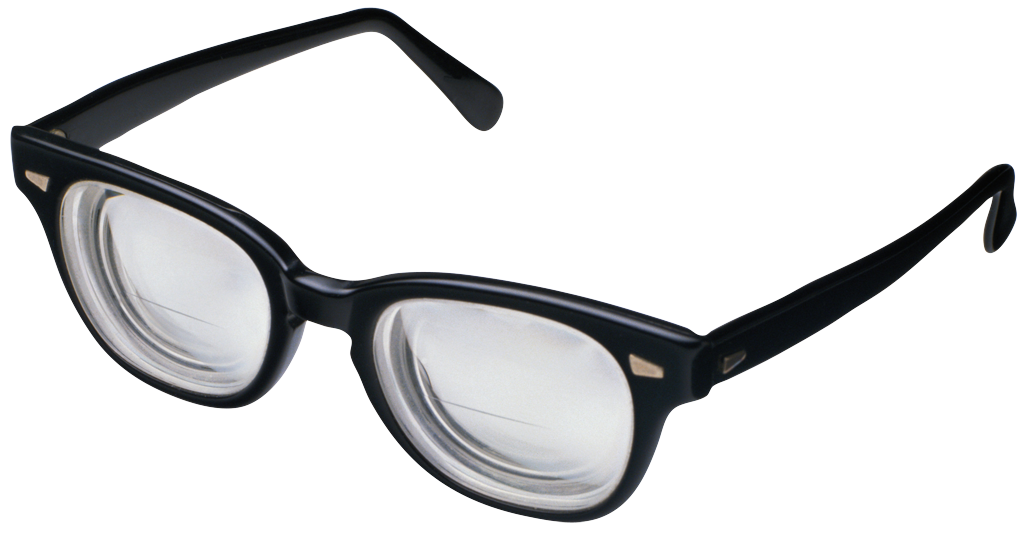 To reduce glare off the lake, should the polarization axis of these sunglasses be
Vertical         B) Horizontal         C)  Makes no difference       D) ????
[Speaker Notes: Class: APPLICATION
Correct Answer: A
________________________________
Physics 3320 Fa11 (SJP) Lecture #27
[[71]], 21, 0,8,0
________________________________
Fall 2011 Comments
One student asked me about polarization of sunlight (I told them to assume it’s totally unpolarized. That’s approximately correct, especially for rays coming straight from the sun, rather than those bouncing off “blue sky”)  I also had to tell them that “polarization axis” for glasses means the glasses PASS (do not block) light polarized along that axis. 

There was a good long discussion on this one, they were working on it. I did tell them, after the previous slide, that those formulas were for an E field IN the plane of incidence, but that for the E field PERPENDICULAR to the plane of incidence, as they are working on in homework this week, they will discover there is NO such Brewster’s angle. That’s the crux here – the sun in the picture is up at roughly theta_brewster, so any light with E polarized IN the plane of incidence (i.e. in the plane of the powerpoint screen) there will be LITTLE or no reflected light. But for polarization PERP to the plane of the screen, there’s no such “zero”, and you get plenty of that light. So the light hitting the glasses is nearly perfectly horizontally polarized (perp to the plane of incidence, parallel to the surface of the water). So, you want vertical polarization. 

I took a moment to comment that this means the long chain molecules in the glass should thus be horizontal (!) Because that way they will ABSORB horizontal polarization well, but will be largely unaffected by vertical polarized EM waves, and thus let them pass through. 

Notes
Baily: Not enough time for discussion with students nearby to come to final answer.  Think this problem would have been simple enough if it had been obvious to them why there would be a preference for any one type of polarization.  This CT followed the discussion of Brewster’s angle, and so one student thought the relative angle of the sun with the water might be important, but don’t think it was obvious from the diagram that this was the actual angle.  I tried to focus them on which could be totally transmitted, but don’t think they could recall by this point.  Discussion got closed down here.  Have to juggle a couple different pieces of information to get this one quickly.  Think instructors need to be explicit about the objects lying in the plane of the slide.

LA: The polarization of the sunglasses question led to some confusion as to which is transverse and which is in plane. The students had the correct reasoning that they should block the light without the Brewster's angle and generally ended up with the correct answer.

==============================
Written by SJP in PHYS 3320 Fa11]
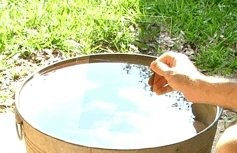 [Speaker Notes: ANIMATION – NOT A CLICKER QUESTION

Used in Fall 2011

[Need to wait a second for the animation to start up.]

============================]
9.69
1
2
θ1
The power/m2 passing
Here is <S>
What is the power/m2 striking the boundary wall?
Still <S>         B)   <S> cosθ1         C) <S> /cosθ1
D)  Something else! (sinθ1 or cos2θ1 or cosθ2, or …)
[Speaker Notes: Class: MATH/ PHYSICS
Correct Answer: B
________________________________
Physics 3320 Fa11 (SJP) Lecture #27
13, [[83]], 4, 0,0
________________________________
Fall 2011 Comments
Answer is B, think of solar panel orientation. You still pick up all the power in the beam, but it is spread out over more area. 

This one was about 50/50, and I poked them to discuss with their neighbor, and it rocketed to 83% correct. This is just a geometric factor, Griffiths mentions it (and you can also think of it as arising from I = <S-vector> dot <k hat>, where k is normal to the surface. But I find this picture makes sense to me, and is needed when you’re considering T, because then the cos(theta_2) factor in the numerator (associated with I_T) will NOT match the cos(theta_1) factor in the denominator (associated with I_inc) 

Notes
Baily: was split at 50/50 at one point during discussion. Seemed fairly apparent to nearby students that it’s spread out over more area by looking at the diagram.

LA: For light incident at an angle, the students thought the S vector should be dependent on some trig function, maybe sin(theta).  They took some limits and decided it had to be cos(theta), but not really sure why.

===============================
Written by SJP in PHYS 3320 Fa11]
9.70
1
2
θ1
Our general solution for the transmitted wave isSnell’s law tells us
If n2 < n1, there is a critical angle,                         ,  

beyond which there is no real solution for θ2.
How should we interpret this lack of solution physically?
[Speaker Notes: LECTURE SLIDE – NOT A CLICKER QUESTION

Used in Fall 2011, Lecture 27
No click here, just a nice discussion about how the LACK of a mathematical solution tells you something that DOES happen, namely Total internal reflection. (Several students thought of this). 

I brought a blackboard optics demo to show TIR. 

Notes

Argument at the end of class on waves in conductors (eq. 9.121 on pg. 393 of Griffiths) about rho-free being zero, but think there it’s a bit glossed over why we’re working with a Curl.B equation that depends on J-free and the displacement current.  Question comes up at the beginning of next class about why there’s no J-bound.

=========================
Written by SJP in PHYS 3320 Fa11]
9.71
x
1
2
θ1
z
If we are pigheaded, we can proceed with cosθ2 imaginary, so
 										

Can we interpret this?
[Speaker Notes: LECTURE SLIDE – NOT A CLICKER QUESTION

Used in Fall 2011, Lecture 27
Comments:
Here I’m talking about what happens if you shine light from high n towards lower n boundary, at an angle GREATER than the critical angle. 

This is called Evanescent waves!  (I have a demo of it too – small setup where you get TIR off a 45 degree angle, but when you squeeze a second block on to the 45 degree boundary (tightly, to make the gap small), you can get some transmitted wave back!)

We just said “it totally internally reflects”. But what if we proceed with the math? We have n1 sin(theta1) = n2 sin(theta2). There is no REAL angle solution for theta 2, but you can still argue sin(theta2) = n1/n2 * sin(theta1)>1 is a real number
Similarly, cos(theta2) = sqrt[1-sin^2 theta2)) now becomes PURELY imaginary. But you can still write it down, it’s not infinite, it’s a perfectly well defined imaginary number.

I worked out, in detail, what k2 dot r was on the board. First, use k2 = n2 omega/c and then using the math above (and the animated formula that appears on this slide) to realize that you get a purely dying exponential in the z direction, no oscillation behavior (though it still wiggles in time). So there’s no transmission of energy, it’s sort of analogous to a quantum “forbidden regime”. (sort of) 

Students got very excited about this, lots of questions. We talked about applications of TIR (like optical fiber), mentioned “cross talk” when those fibers are too close (evanescent waves!) Paul mentioned a research group that uses evanescent waves to study impurities on the edge of a dielectric.  

One student asked what happens if you put an electron in this “gap” region – does it wiggle? If so, isn’t energy transferred – but we just argued that there’s no flow of energy in the gap region. I pointed out that once  you put a charge there (or the second block, in our demo case) you have CHANGED the BC’s and must, in principle, start from scratch. Just like the homework due this week where we add a thin layer on a dielectric and can eliminate reflection! 

Notes

=========================
Written by SJP in PHYS 3320 Fa11]
9.72
The square root of a + bi is
D. It is not defined

E. Something else (this is harder than it looks)
[Speaker Notes: Class: MATH
Correct Answer: E
________________________________
Physics 3320 Fa11 (SJP) Lecture # 28 
0, 17, 6, 0, [[78]]
________________________________
Fall 2011 Comments
Preclass, warmup for later today.  Students were VERY shaky on how to actually do it. Even when I started working out the method (in polar, it’s much easier), I didn’t have the sense that this was easy. Later in class I asked them what Sqrt[i] was, and here again there was not a lot of indication that this was easy or obvious for them. 

Notes
LA: I saw one student try to write it out in terms of x exp(iy), and he didn't know what to do once he got there. I suggested he try setting it equal to c+ di, and he figured it out from there.

===============================
From ERK Fall 2009]
9.73
We have a traveling wave solution satisfies where the (complex) wave vector
True (A) or False (B):  This traveling wave is “transverse”.

(Or C) I have no good idea what that means)
[Speaker Notes: Class: MATH/ PHYSICS
Correct Answer: A
________________________________
Physics 3320 Fa11 (SJP) Lecture #28
[[65]], 26, 9, 0,0
________________________________
Fall 2011 Comments
Students were busy discussing what “transverse” means, a large group of them were going back to intro-style vague statements about “sideways displacement, not like sound waves”. When I asked those who got it how they know, there was very little indication that the class as a whole knew that this comes from Div.E=0. (Nor, when I pointed them to that, how you then show that it’s transverse) So, that topic seems to have gone over at least some of them! 

Notes
LA: I asked students nearby how we decided they were transverse in vacuum, had to remind them about taking the divergence of the field.  Steve opens up class discussion by asking what it means for the wave to be transverse.  One response points out physical examples of longitudinal versus transverse waves, next student says perpendicular to direction of travel.

===============================
From ERK Fall 2009]
9.74
The magnetic field amplitude in a metal associated with a linearly polarized electric EM wave is
True (A) or False (B):The B field is in phase with the E field.

(C) It depends!
[Speaker Notes: Class: MATH/ PHYSICS
Correct Answer: B
________________________________
Physics 3320 Fa11 (SJP) Lecture #28
19, [[48]] 33
________________________________
Fall 2011 Comments
The 1/3 who argued that it “depends” were worried about the fact that we don’t know what Kr and Kim are, yet. I pointed out that in our working situation in this class (EM waves in good conductors), Kr and Kim are approximately equal to one another, and that number is very “complex”, in fact, it’s nearly e^{I pi/4} in terms of phase. (I tried to get them to *tell* me what the phase difference is if kR=Kim, but only a handful seemed to see that!) 

Notes
Baily: Students aren’t always seeing that these complex equalities have to agree in phase as well as magnitude.  Other problem is that they haven’t grasped that the imaginary part won’t vanish under any special circumstances.

LA: Three students sitting nearby all said yes at first, but didn't have much thought to justify their answers. I asked them to decide whether that was what the equation on the slide was telling them. They decided that they are out of phase after that.

=================================
From ERK Fall 2009]
9.75
The magnetic field amplitude in a highly conductive metal  (σ>>εω) associated with a linearly polarized electric EM wave is
True (A) or False (B): The B field is in phase with the E field.

(C) It depends!
[Speaker Notes: Class: MATH/ PHYSICS
Correct Answer: B
_______________________________
Physics 3320 Fa11 (SJP) Lecture 29
15, [[85]], 0,0
_______________________________
Fall 2011 Comments
Spent a fair amount of time on this, helping to interpret it. Students did fine, but they are *not* confident. Last time we had the same question in different notation and most voted for “it depends”.  They are still confused – there’s a lot of notation and unfamiliar symbols here. We pointed out that you can’t “take the limit as sigma -> 0” to get back to vacuum (one student asked this), but that violates our starting assumption (low sigma/omega ratio means that you can’t necessarily ignore volume charges in Gauss’ law) Another student thought that the HIGH sigma limit should be vacuum, though that too is incorrect. I really went back to basics, reminding them about complex number multiplication, to help add confidence here.
Asked them to explain how I went from line 1 to line 2, good reminder of c = sqrt[1/eps0 mu0]. Note that I’m assuming mu=mu0. 

We also used the formula to talk about the fact that B is “bigger” than you would expect in vacuum – more of the energy lives in B field in the conductor (because it’s not just the displacement current making B, it’s also a REAL current, which in fact dominates) I pointed out the factor out front is the same factor from last class when we evaluated the propagation speed (phase velocity) of this wave. It’s SLOWER in the material. 

Spent considerable time talking about the physics of this phase lag with respect to “radiation pressure”. This is kind of fun – see my lecture notes. (E field drives charges, then B field produces the “inward” force you expect from radiation pressure. I let them come up with THAT idea. I had them come up with fact that in general, force and v are 90 degrees out of phase for free charges, and so if E and B are IN phase, then v and B are 90 degrees out of phase, which means that the time averaged Lorentz force vanishes, no radiation pressure. It’s the *lag* of B that does the trick, and even gives the correct sign for the pressure.

Notes
Baily: Think it needs continued emphasis that phases and magnitudes both match up in complex equalities.

LA: This was mainly a silent vote.  There was some discussion after the fact along the lines of "wait, if it's pure imaginary is it in phase also?" but this was quickly corrected.

=============================
Written by SJP in PHYS 3320 Fa11]
9.76
For a good conductor,
Is the B field
Leading     B) Lagging       C)  Matching      D) It depends!
the E field.
[Speaker Notes: Class: MATH/ PHYSICS
Correct Answer: B
_______________________________
Physics 3320 Fa11 (SJP) Lecture 29
11, [[83]], 0, 6
_______________________________
Fall 2011 Comments
They did great on this, I was impressed. Good clear explanations, some involving space, others involving time. I DID write out the full E and B fields in complex notation on the board to try to help them think about this. 

Notes
Baily: Student nearby at first didn’t offer reasoning beyond that he’d learned as a rule in some engineering class that adding a positive phase corresponds to lag, but then starts to argue it in terms of the direction of motion versus the direction of shift.  Other student argues in terms of how the crest is moved to the left.  This can get extremely confusing when looking at shifted sine functions, but is quite clear when they draw a phasor diagram – they do have to be clear though on which direction the vector is rotating in the complex plane.

LA: There were all sorts of groans and lamentations when the question was presented.  That said, most students have gotten used to this question and quickly determine the answer.  I particularly liked one student’s method of setting z=0, which shows that B is the same amplitude as E(t=0) when t=pi/(2*w).  Around this time I mentioned the jumping ring demo where there was only a force due to lagging and this was expanded on when Steve discussed radiation pressure.  A couple of ooohhh's during that explanation.

==============================
Written by SJP in PHYS 3320 Fa11]
9.77
If Ex(x,y,z,t)=E0 exp[i (kz-ωt)], and you have a free charge q
which responds to this E field, (F=qE) 
what can you say about the relative phase of 
v(t) and E(t) at any point in space?

They are in phase
They are 90° out of phase
They are 180° out of phase
I don’t really know what this means
Something else…
[Speaker Notes: Class: MATH/PHYSICS
Correct Answer: B
_______________________________
Physics 3320 Fa11 (SJP) Lecture 29

Didn’t click, we talked this through, I got pretty good responses from the class on it. 


==============================
Written by SJP in PHYS 3320 Fa11]
9.78
The Fresnel equation (for normal incidence) is
If region 2 is a conductor, n2 = (c/ω) k2   is complex! 

But, recall that for a “good conductor”, ω/kR << c.
What do you conclude?
Something more complicated (literally, complex!)
???
[Speaker Notes: Class: MATH/ PHYSICS
Correct Answer: B
_______________________________
Physics 3320 Fa11 (SJP) Lecture 29
26, [[63]], 11
_______________________________
Fall 2011 Comments
Some difficulty here for them figuring out how to proceed. The equations are there in front them (here and on the board), but they need to recognize that n2, although complex, has nearly identical Re and Im parts, and EACH is much much larger than n1. So n1 can be neglected.

Following this, we talked about the “string” analogy (with large n2 being “heavy rope”), which we had seen in a simulator earlier. 

Also pointed out this is the physics of mirrors, all you need is a good smooth conductor, even a very thin one, to get this result. We had to work out what “R” was, and I thought this would be quick for them, but they had in fact forgotten how you go from amplitudes to R, so that took some time. 

Notes

LA: Student nearby decided n_2 was small and concluded A.  He admitted he was going off intuition and didn't put much thought into equations.  Behind me, the students thought n_2 would be large and complex and were debating if there would be any residual phase.

=============================
Written by SJP in PHYS 3320 Fa11]
9.79
Using what you know about conduction in a metal, estimate the order of magnitude of the average time between collisions of electrons with the lattice of metal ions. The typical electron speed in a metal is around 106 m/s.
10-10 s
10-13 s
10-16 s
10-19 s
Note sure how to estimate this
[Speaker Notes: Class: ORDER OF MAG
Correct Answer:
___________________________

Fall 2011: Not used

==========================
From ERK Fall 2009]
9.80
From last class: If you model a dielectric as “charges on springs” (with damping) a traveling EM wave will drive those charges, resulting in polarized molecules. If x(t)=displacement of charge q, and N = molecules/volume, what is the volume polarization, P?
[Speaker Notes: Class: MATH/ PHYSICS
Correct Answer: D
________________________________
Physics 3320 Fa11 (SJP) Lecture #30
0, 0, 0, [[90]],10
________________________________
Fall 2011 Comments
One student was concerned about units, so we went over that (P = p/volume = charge*m / volume) 
I would argue that it’s really E, because we have to worry about the fact that within a molecule, there are multiple electrons, in different orbits (and thus with different omegas) So, this formula will need a “summation” notation, a la Griffiths. But fundamentally, D gets MOST of the physics right, it’s the simple picture (and what we used in the static case, I think) 

I used this as a lead in to the derivation on the board of the formula for P, and thus D, and thus epsilon. 

Notes
Baily: 69% correct went to 90% correct after discussion; 10% choosing “something else”.  Question of whether the units work out correctly – coulombs/m^2 makes sense if you think in terms of bound surface charge, but not sure students are keeping in mind these formulas once we’ve gone a while without using them.

LA: Students said D because there were N oscillators and each has q*x(t) for individual dipole moment. Didn't have a lot of difficulty answering this one. Somebody thought the units were wrong, and eventually a student in front asked: "How are we not dealing with these quantum mechanically?"


===============================
Written by SJP in PHYS 3320 Fa11]
9.81
The index of refraction is 1) What does it mean if n is complex? 2) What does it mean if n depends on ω?
[Speaker Notes: CLASS DISCUSSION – NOT A CLICKER
________________________________
Physics 3320 Fa11 (SJP) Lecture #30
________________________________
Comments
Used this to start some conversations. We had to talk about “what ELSE” is complex – c? omega? No, c is speed of light, omega is the (real) driving frequency, it is the response, k, which arises from solving this PDE, and the fact that epsilon can be complex will come hand in hand with k and n being complex. What is the ORIGIN of the complex epsilon? In our dielectric model, it’s from the damping. What is the CONSEQUENCE of a complex k? It leads to a spatial dying off of the resulting wave solution, a dissipation of energy. 

For 2, we came back to this later – there’s Snell’s law (and rainbows), but also the SPEED dependence will lead to DISPERSION. (This required some talk of wave packets, see next slide) 

==============================
Written by SJP in PHYS 3320 Fa11]
9.82
Fourier tells us that we can write a “pulse” by summing up sinusoidal functions:
f(x)
x
If you were to compute   						(with v a known constant)
what would that give?
[Speaker Notes: Class: MATH/ PHYSICS
Correct Answer: C
________________________________
Physics 3320 Fa11 (SJP) Lecture #30
0,0,[[95]],5
________________________________
Fall 2011 Comments
(I hadn’t actually said v was a known constant in the original version) Little problem here, but good discussion, and I think people were confused about the fundamental idea. So, we had a good long discussion. Here I’m trying to lead in to dispersion – we’re just saying here that if you have e.g. EM waves in vacuum, with every k component traveling at the same speed, the whole packet ALSO travels at that same speed. 

Notes

==============================
Written by SJP in PHYS 3320 Fa11]
9.83
Fourier tells us that we can write a “pulse” by summing up sinusoidal functions:
f(x)
x
If you were to compute                                 

what would that give?
[Speaker Notes: Class: MATH/ PHYSICS
Correct Answer: 
________________________________
Physics 3320 Fa11 (SJP) Lecture #30
Didn’t Click
________________________________
Comments
Just discussed, people knew about “broadening of packets” from QM, which helped them make sense of this. Here I stated (without proof) the idea that if a(k) is highly localized around one wavenumber k0, that the resulting f will travel with a group velocity given by domega/dk]
Summary of last class: dispersion in a dilute dielectric: Step1: Incoming Eext polarizes electrons, so use Newton’s law (with qEext e-iωt “driver”) to solve for x(t) of the electron.Step 2: Compute the polarization density (p=qx, then P=Np)(summing over different possible electron states)Step 3: Use D=ε0E+P (always), and D=εE (if linear), to extract ε.  Done!  We have ε (and thus n) for this material.
9.84
In which step did we assume the material was “dilute”?
Step 1       B)  Step 2      C) Step 3      D) More than 1 step
E) Never! The result is quite general for this “charged-spring” model
[Speaker Notes: Class: CONCEPTUAL
Correct Answer: A
______________________________
Physics 3320 Fa11 (SJP) Lecture 31
[[16]], 53, 5, 26, 0
______________________________
Fall 2011 Comments
This was the start of class question. It’s subtle, and I’m not sure that we can’t argue for other answers, but for sure Step 1 is the main problem: In step 1 you are assuming it is the EXTERNAL E field which polarizes the atoms, but in fact this should be a self consistent solution, the E field which polarizes is the *total E field*, the sum of “E_ext” and “E induced by the polarization”.   So I’m answering A). 

Step 2 would be fine if you had (somehow) the correct (final) x(t). Of course, there’s that parenthetical “summing over…” comment, which modifies the overly naïve P = Np statement, but we already dealt with that in class last time

Step 3 is again fine if you (somehow) had the correct P and E. 

The point here is that we have been implicitly assuming “dilute”, and we should just be aware of that assumption. In Ch 4 this gets dealt with (Clausis – Mossati relation, e.g.) and we could do that here too, but that’s beyond the scope of what we’re after, which is a first model, and an understanding of dispersion from a microscopic and macro perspective. 

There are so many approximations and assumptions going on here, we aren’t trying to be “complete”, but need to be aware of those assumptions. 

Notes
Baily: 17 votes, before discussion: A: 24%; B: 59%; C: 18%.  Students nearby reasoned that the only place density comes in is Step 2; another reasoned that in Step 3 the D-field is related to polarization – overall, students seemed unsure where it came in at all, and were kind of guessing.

One student said he thought it was assumed in Step 2, and wondered if that meant it was therefore automatically assumed in Step 3 - in other words, he was considering (D) “more than one” as an answer, not because he thought it was assumed twice, but rather that he thought each subsequent step would be dependent on that initial assumption.  Might explain part of the jump in votes for (D).

Students suggest that shielding is a possible factor, so the formula is assuming there isn’t any.  Another suggests that there is only first-order polarization, that the induced polarization induces second-order polarization, which he says is halfway between Step 1 and Step 2.  Another suggests Step 1, that the polarization is not just due to E(ext), which is aligned with Steve’s explanation, which says it must be the total E-field, and not just the externally applied field.

LA: One student said that the electrons might be shielding each other, so this would change step 1.  Another responded by saying that he thought N would change things, so was arguing for step 2 being the answer.

As a class (discussion after cq): In front, student was arguing for "in between" steps 1 and 2. Another responded to this by saying that it should be step 1, because E_external changes, and therefore F changes.

================================
Written by SJP in PHYS 3320 Fa11]
9.85
For our atomic model of permittivity we found ε to be
We also know
Find (and simplify) a formula for n, assuming the term adding to “1” above is small. 

In that limit, find kR and kIm.  What does each one tell you, physically?
Sketch both of these as functions of ω (assuming that only one term in that sum “dominates”) 
(Under what condition on ω should one term in that sum dominate?)
[Speaker Notes: CLASS ACTIVITY – NOT A CLICKER QUESTION
________________________________
Physics 3320 Fa11 (SJP) Lecture 31
Comments
I started this at about 20 past. We spent easily 15-20 minutes in class, they all wrestled with i), few got past it!!! 

Not a single person in this class was coming up with “binomial expansion”, and many who were prompted to expand were going back to Taylor’s theorem and working from scratch.
 So, the idea that (1+s)^(1/2) = 1+ ½ s is just not in their working toolbox. 
Not sure if this was worth the 15-20 minutes, but perhaps! 

For part ii, I told them on the board that they need to first solve a sub-problem: What is the real part of 1/(a-bi) 
Here again, many students were not seeing this! Some did, but it was not instant or widespread. 

I pulled the class together after 20 minutes and worked through the solutions at the board. 

===============================
Written by SJP in PHYS 3320 Fa11]
9.86
For our atomic model of permittivity we found the absorption coefficient to be:
In the limit of large ω, α
A. Goes to zero
B. Approaches a constant
C. Goes to infinity
D. I don’t know!
[Speaker Notes: Class: CONCEPTUAL
Correct Answer: A
______________________________
Physics 3320 Fa11 (SJP) Lecture 31
[[94]], 6, 0,0,0______________________________
Fall 2011 Comments
I had asked them to sketch, and then interrupted them with this to help them. Took a bit, but no big problems here. Worth doing. 


=============================
From ERK Fall 2009]
9.87
For our atomic model of permittivity we found the absorption coefficient to be:
In the limit of no damping, absorption
A. Goes to zero
B. Approaches a constant
C. Goes to infinity
D. Other, (it’s not so simple).
E. I don’t know!
[Speaker Notes: Class: MATH/ PHYSICS
Correct Answer: D
_______________________________
Physics 3320 Fa11 (SJP) Lecture 32
61,26,0,[[13]],0 silent
73,5,14,[[9]],0  after discussion
_______________________________
Fall 2011 Comments
We had discussed this previous class, but I knew it hadn’t/wouldn’t sink in, so repeated it. This is subtle, A is a great answer, it’s true if omega is anything but on resonance. But if omega = omega_i, for some i, then the vanishing of the resonance term in the denominator makes the answer, JUST for that frequency, go like 1/gamma which blows up. This is the physics of “resonant absorption lines”. Students seemed intrigued and interested (again! We did this last class!) 

(I proceeded to work out n-1 near a resonance, plotted and discussed it, reminded them of the “phase velocity” vs group velocity story) 

Notes
LA: The students near me knew that the general behavior should go to zero but they were concerned about resonance, which got into a discussion of which limit one would take first (if you were going w_i->w, gamma->0).

==============================
From ERK Fall 2009]
9.88
Waveguides
The following questions are from Ed Kinney’s Sp11 E&M II course
 Waveguides were not covered in
 Fa11 or Sp12 at CU
9.89
What is the electric field in a perfect conductor if an EM wave is incident on the surface?
A. Zero
B. Depends on the angle of incidence
C. Depends on whether the EM wave is in a dielectric or vacuum
D. Perfectly in phase with the incident wave but decreasing with distance into the conductor
E. Not enough information to say
[Speaker Notes: Class: CONCEPTUAL
Correct Answer: A
_________________________


========================
From ERK Fall 2009]
9.90
What is the magnetic field in a perfect conductor if an EM wave is incident on the surface?
A. Zero
B. Depends on the angle of incidence
C. Depends on whether the EM wave is in a dielectric or vacuum
D. Out of phase with the incident wave and decreasing with distance into the conductor
E. Not enough information to say
[Speaker Notes: Class: CONCEPTUAL
Correct Answer: A
_________________________


========================
From ERK Fall 2009]
9.91
Which of Maxwell’s equations, when applied to regular plane wave solutions required that the electric field was transverse?
A. Gauss’ Law for the electric field
B. Gauss’ Law for the magnetic field
C. Faraday’s Law
D. Ampere’s Law
E. More than one Maxwell equation was required
[Speaker Notes: Class: CONCEPTUAL
Correct Answer: 
_________________________


========================
From ERK Fall 2009]
9.92
The separation of variables technique gives us 2 ODEs of the form
On what basis can we determine whether to use a positive or a negative separation constant c2?
A. It doesn’t matter which we choose, either choice will work
B. The wave equation itself determines the signs
C. The boundary conditions at the walls determine the signs
D. None of the above
E. More than one of the above
[Speaker Notes: Class: MATH
Correct Answer: 
_________________________


========================
From ERK Fall 2009]
9.93
For TEmn modes we found the general dispersion relation
with
For the case a = 2b, waves with ω = 1.01cπ/b are input to the waveguide. Which TEmn modes can be used to transport the input wave?
A. Only TE10 
B. All modes, except TE10 and TE01 
C. Only TE10 and TE01
D. None of the above
E. Not enough information
[Speaker Notes: Class: CONCEPTUAL
Correct Answer: 
_________________________


========================
From ERK Fall 2009]
9.94
For TEmn modes we found the general dispersion relation
with
What is the phase velocity of the waves in the waveguide?
A. ωmn/k
B. ω/k
C. c
D.
E. None of the above
[Speaker Notes: Class: MATH/ PHYSICS
Correct Answer: 
_________________________


========================
From ERK Fall 2009]
9.95
For TEmn modes we found the general dispersion relation
with
How does the wavelength a TE mode compare to that of a plane wave in vacuum with the same frequency?
A. The TE mode wavelength is larger than the plane wave’s.
B. The TE mode wavelength is smaller than the plane wave’s.
C. The TE mode wavelength is the same as the plane wave’s.
D. The answer depends on the actual value of the frequency.
E. The answer depends on the actual values of the side lengths.
[Speaker Notes: Class: CONCEPTUAL
Correct Answer: 
_________________________


========================
From ERK Fall 2009]